DEPARTMENT OF ORGANON OF MEDICINE
Smt. Chandaben Mohanbhai Patel Homoeopathic Medical College
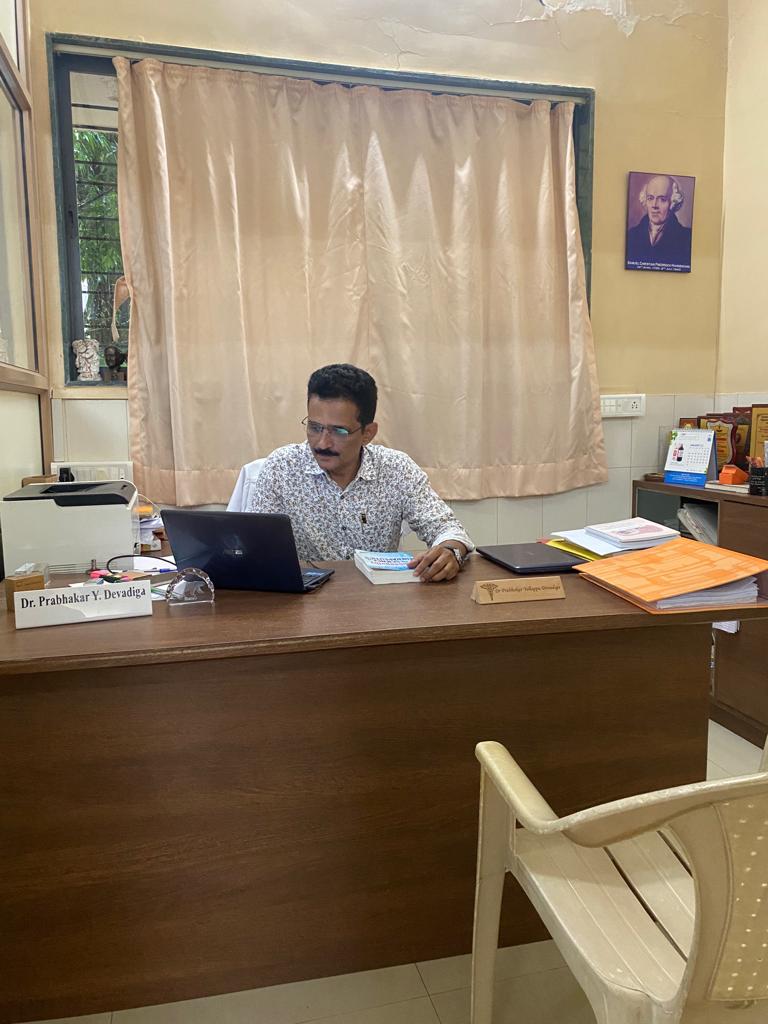 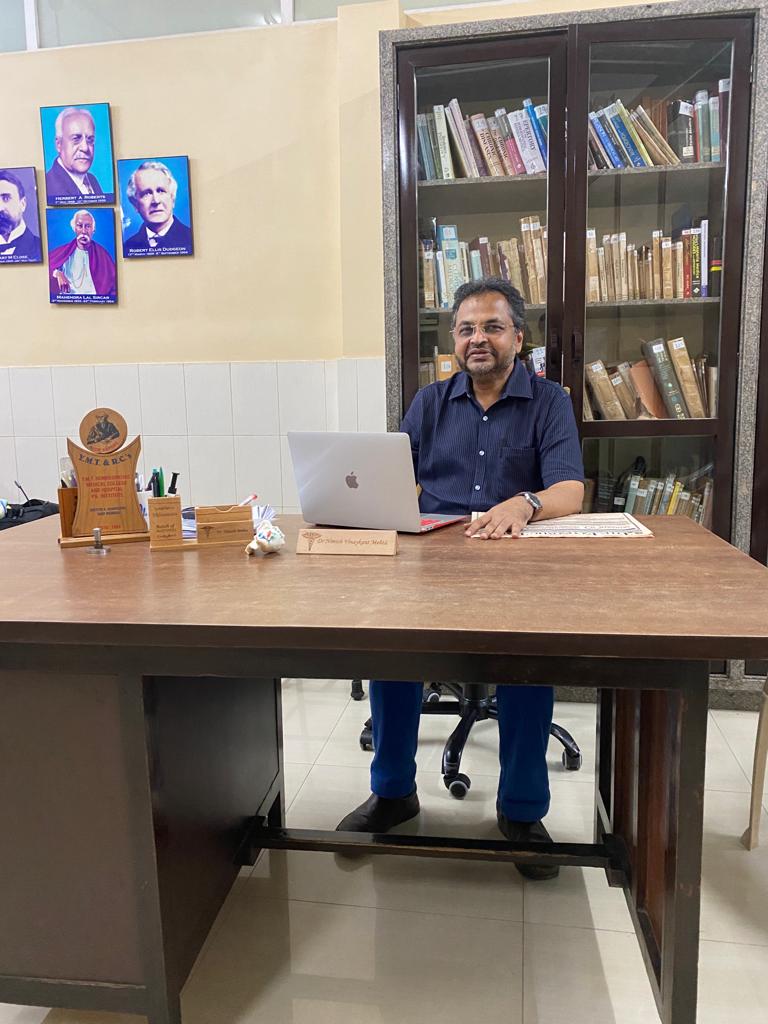 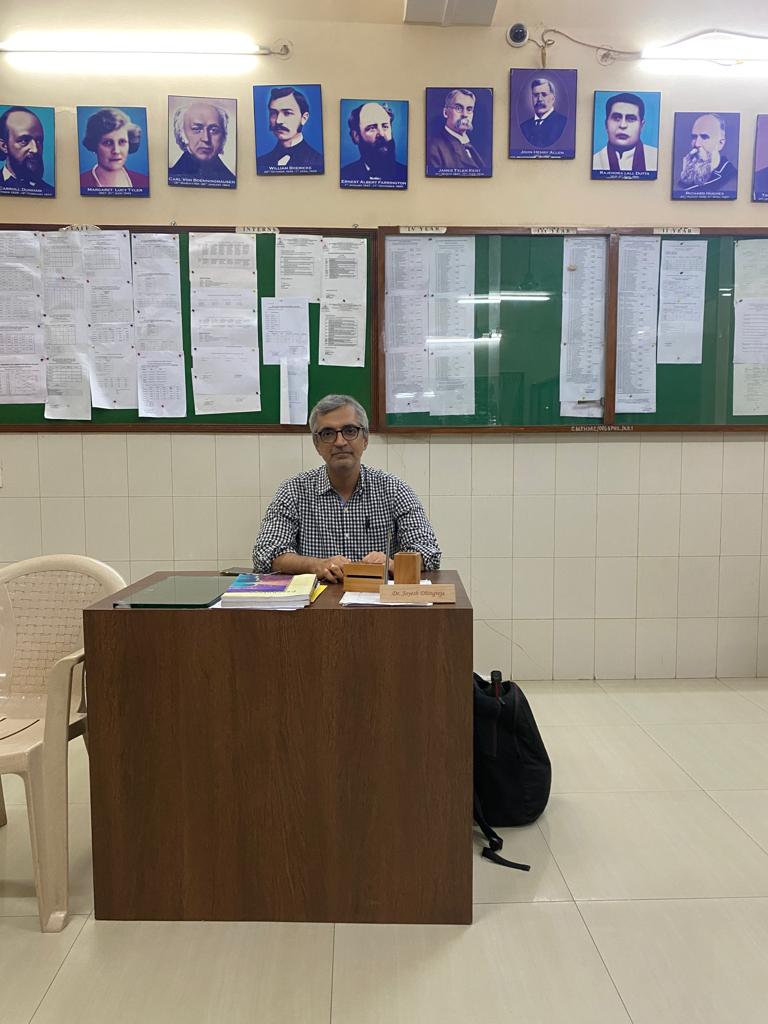 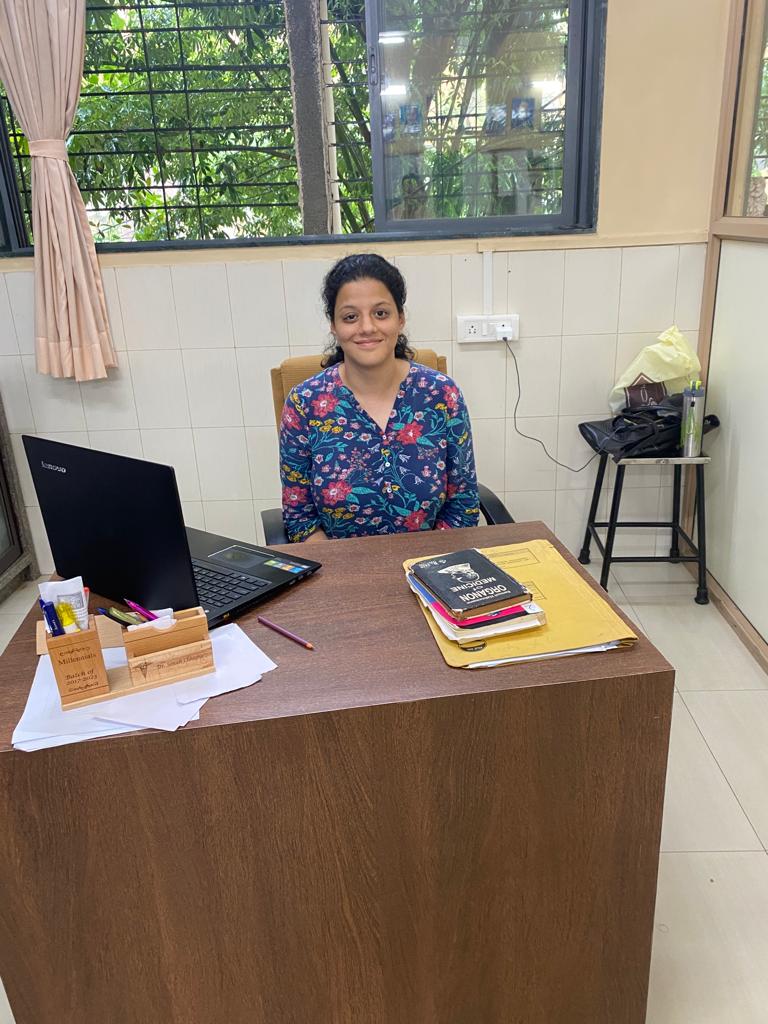 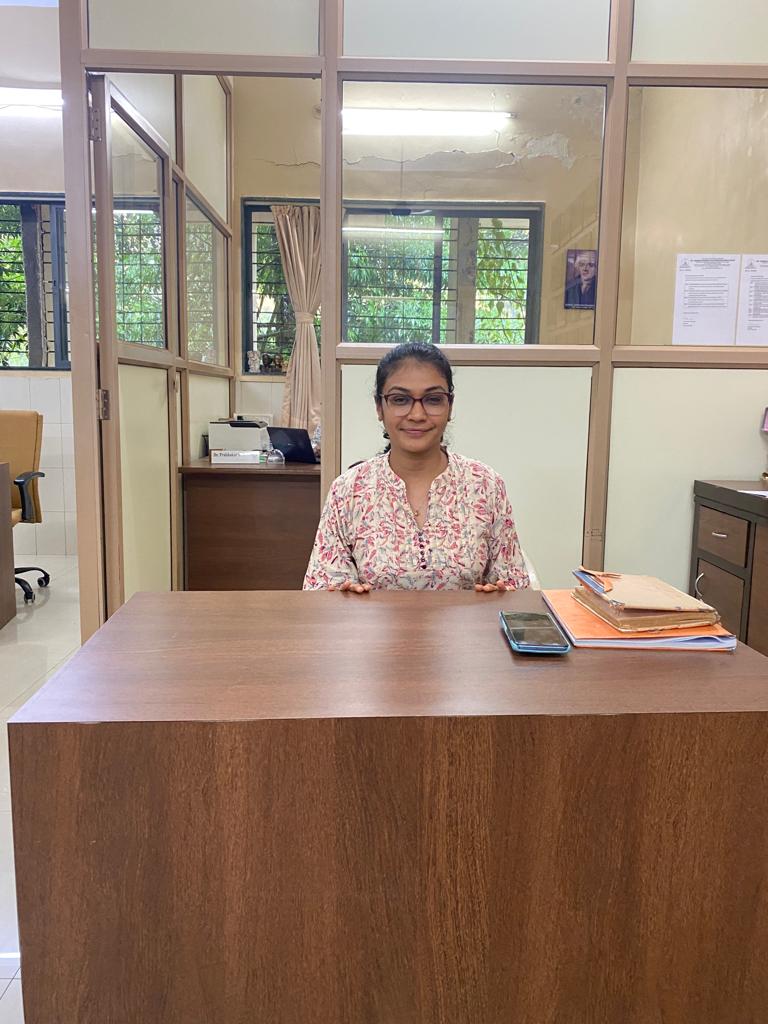 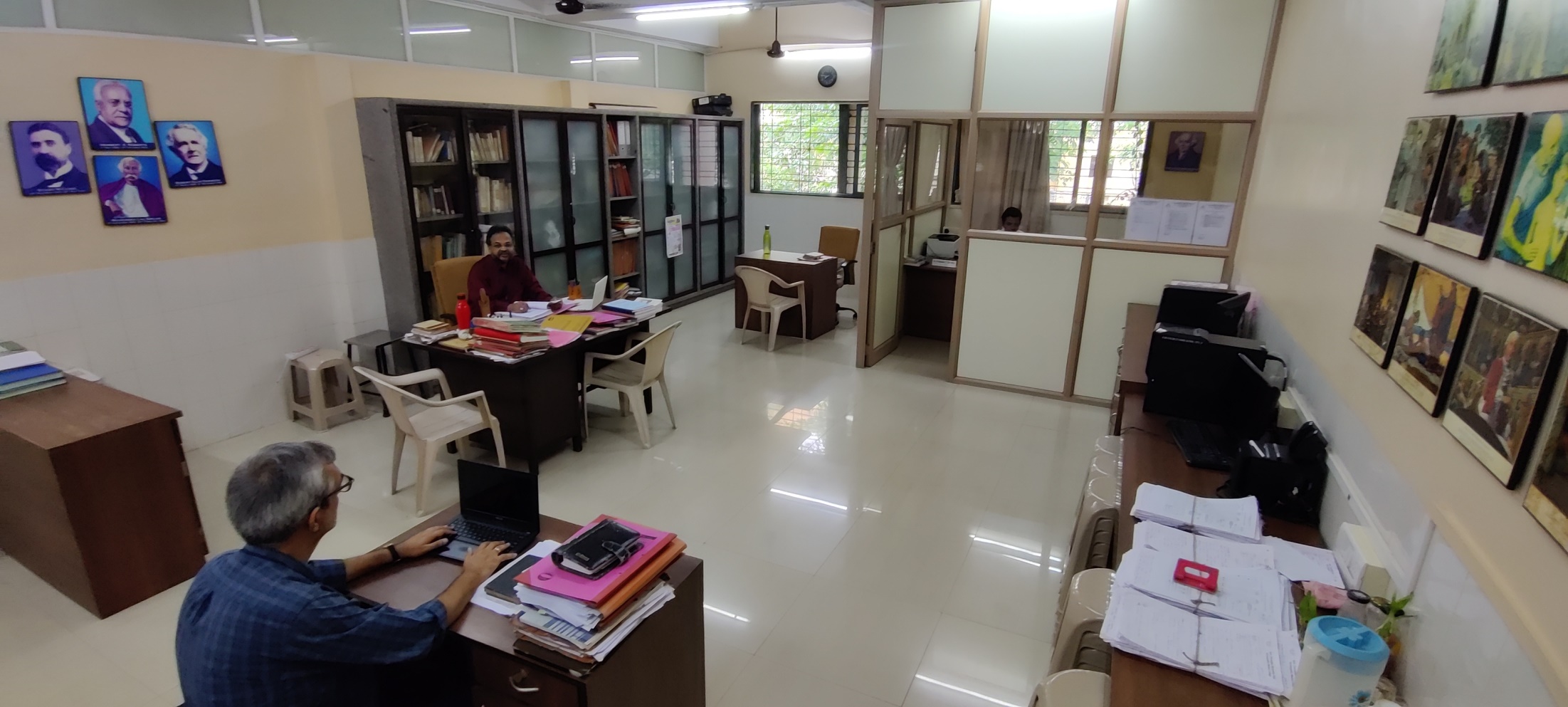 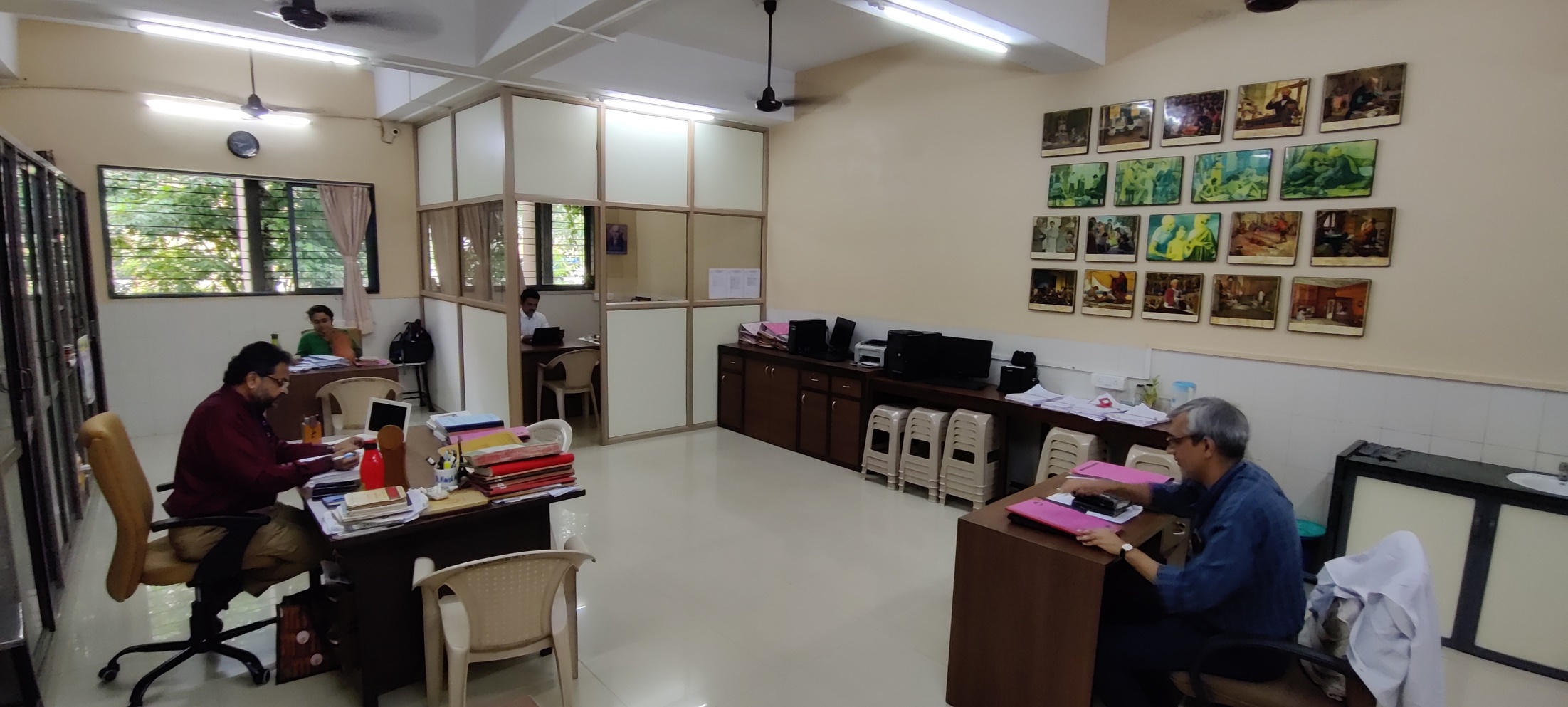 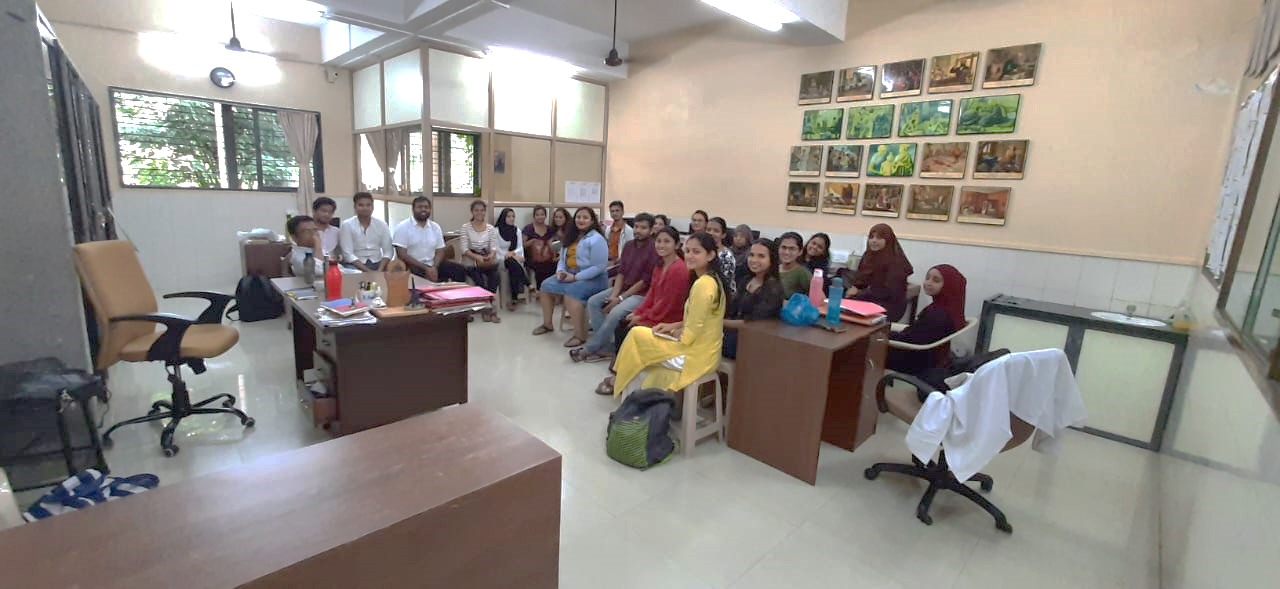